TÜRKİYE SİYASAL HAYATI VE KURUMLARI
6. Hafta: DEMOKRAT PARTİ DÖNEMİ-I
Başlangıç
Demokrat Parti ( DP ) dönemi (Mayıs 1950-Mayıs 1960), tarım, ticaret ve topraktaki hâkim
sınıfl arın bürokrasiyi dışlayarak iktidar bloğunu yeniden kurma girişimiydi. Bu girişim, sosyal
haktan, sendikadan, grevden, mahrum, Milli Koruma Kanunu gibi uygulamalarla fakirliğe
ve açlığa mahkûm işçi sınıfını... kırlarda ağır vergilerden, hep böğürlerinde hissett ikleri
jandarma dipçiğinden, ağalığın getirdiği bin bir türlü esarett en bitkin ırgatları, az topraklı
köylüleri ve küçük üreticileri DP’nin sancağı altında toplayarak başarılı oldu. DP ve destekçileri
için CHP ruhsuz, köksüz, nemrut, hantal, ceberut ve halkın değerlerine yabancı bir iktidarı
temsil ediyordu.
Ekonomik ve toplumsal koşullar
Tarım ve ticarett eki hâkim sınıfl arın siyasi temsilciğini üstlenen DP , Türkiye kapitalizmini
tarımsal önceliklere göre yeniden biçimlendirmek istedi. Bu yöneliş, DP’nin bir resmî yayınında
“[Hükûmet] ziraatin kalkınmasını politikasına mihver itt ihaz et[miştir] (eksen yapmıştır)”
sözleriyle özetlenmişti.
Ekonomik ve toplumsal koşullar
DP döneminin tarımsal kapitalizminin iki mümkünlük koşulu vardı. Bunlardan biri, II.
Dünya Savaşı sonrasında uluslararası kapitalist düzen yeniden kurulurken tarımsal yapıları
harap olmuş Avrupa’nın Marshall Planı ile yeniden inşasında Türkiye’ye yüklenen tarımsal
üretim işleviydi. İkincisi de savaş koşullarında aşırı derecede güçlenen büyük toprak sahipleri
ve tüccarların CHP yönetimiyle çelişkiye düşerek ülke yönetimini ele alma durumuna
gelmeleriydi; ki bu sınıfl ar sancaklarını ilk kez 1945’teki Çift çiyi Topraklandırma Kanunu
tasarısı tartışılırken kaldırmışlardı.
Ekonomik ve toplumsal koşullar
Demokrat Parti döneminde kırsal kesimin yapısında köklü değişimler meydana geldi. Bu değişimler, arazinin mirastan ötürü bölünmesi, dolayısıyla arazi büyüklüğünün düşmesi, makineli tarıma geçilmesi ve savaş sonrasının ekonomik koşullarından kaynaklanıyordu. Bu değişimlerin yol açtığı en önemli toplumsal sonuçlardan biri de köyden kente göçtü.
Siyasal gelişmeler
DP’nin iktidar yıllarında Türkiye, bazı önemli özellikleri sonraki on yıllara da devredecek
yeni bir siyaset tarzıyla, yeni bir siyaset üslubuyla tanıştı. Bu siyaset tarzı; ‘ milli irade’,
‘görülmemiş kalkınma’, ‘nurlu ufuklar’ sloganları üzerine kuruluydu.
Siyasal gelişmeler
Milli irade; önceden aşağılanmış, adam yerine konmamış, fikri sorulmamış, inançları ve gelenekleri horlanmış büyük kitlelerin tercihleri, seçimleri ve beğenilerine karşılık geliyordu.
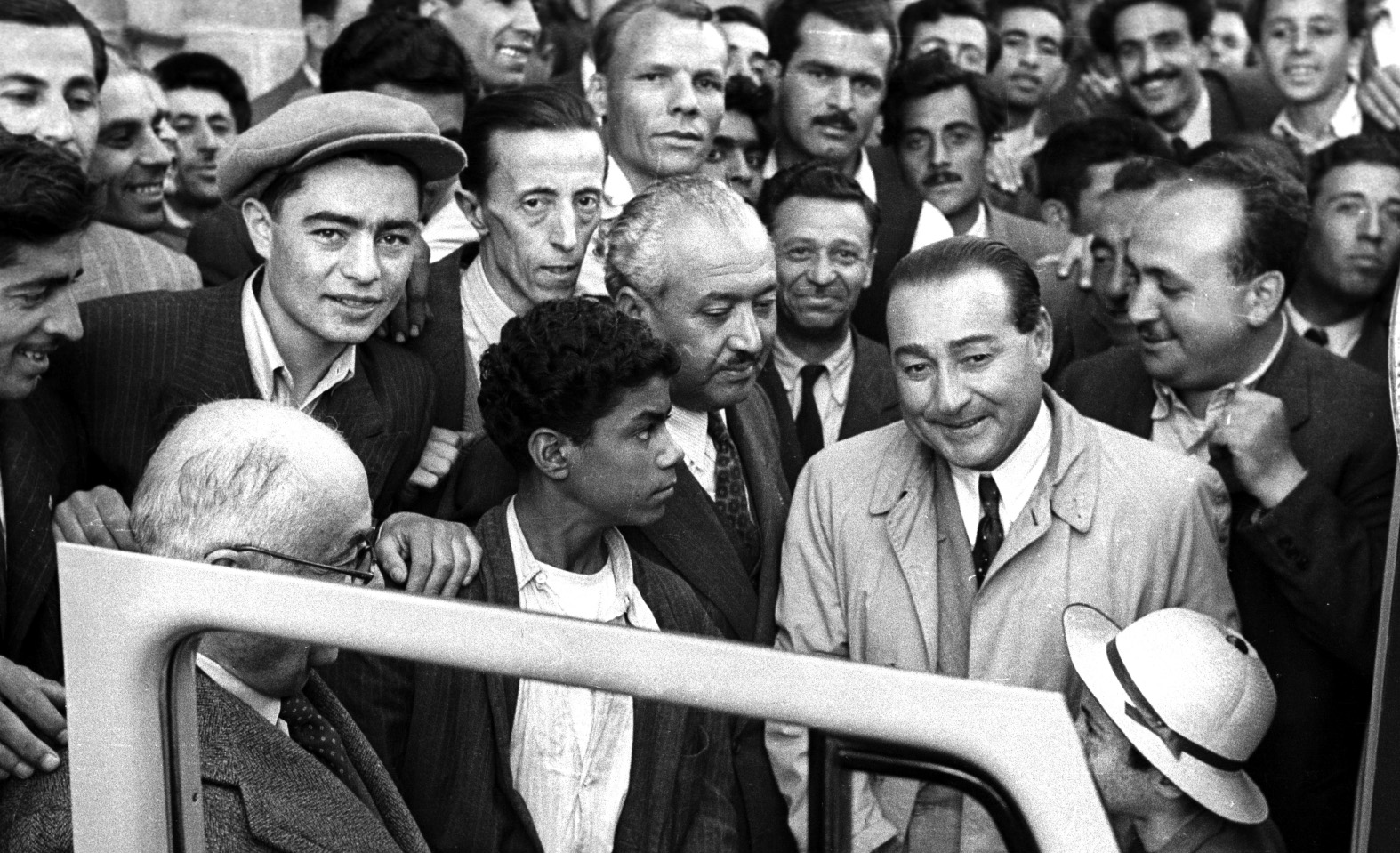 Siyasal gelişmeler
Kalkınma; bu kitleye maddi menfaatler sağlamak ve ülkeyi baştan başa geliştirmek, imar etmek, ayağa kaldırmak anlamı taşıyordu; kalkınma fiilinin ‘kalkmak’, ‘ayağa kalkmak’tan geldiğini hatırlayalım.

Nurlu ufuklar ise, milliyetçilik, İslamcılık ve liberalizmin yerli ve özgün bir
bileşiminin yaratmak istediği seferberliği ifade ediyordu.
Siyasal gelişmeler
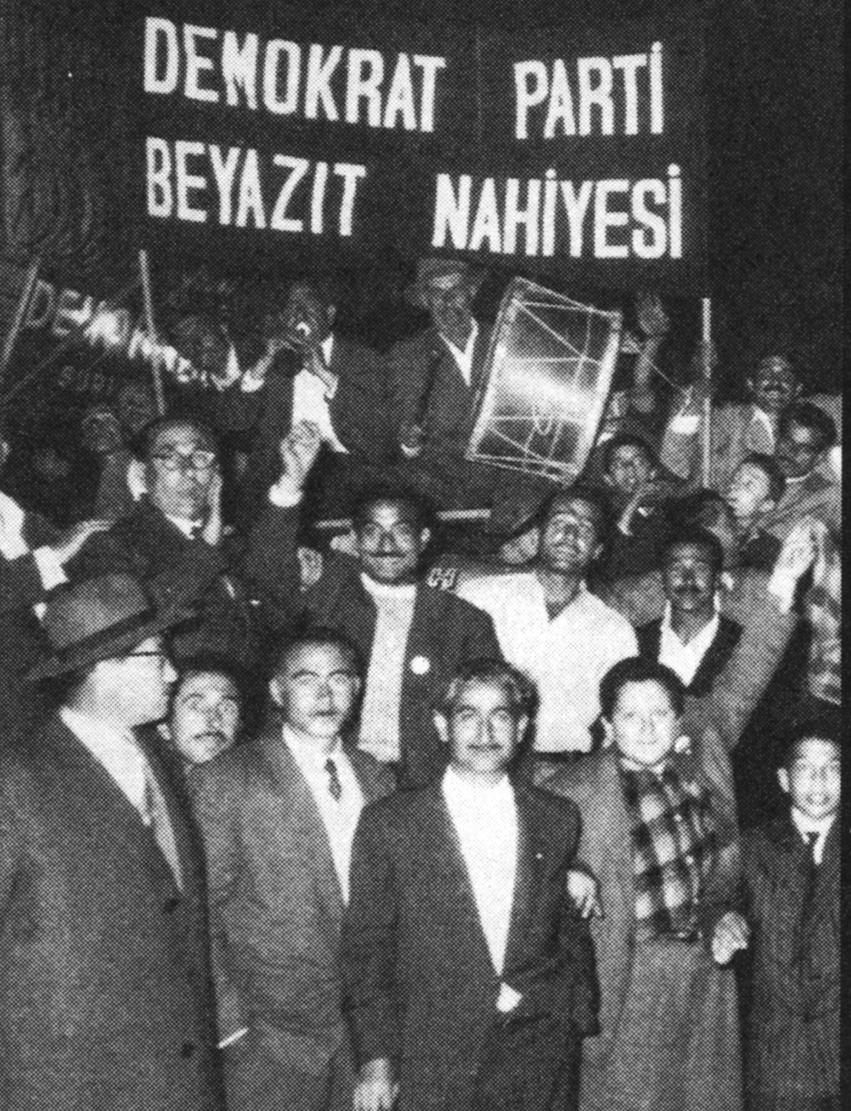 Demokrat Parti, emekçilerin kurtuluş ümidi olarak büyük bir oy desteği sağlamayı başarmış, kırsal kesimlerdeki emekçiler kadar özgürlük vaatlerine bağlanan kentli entelektüellerin büyük bir bölümünün de desteğini kazanmıştı. İlk başlardaki şenlik havasının çabuk söneceğini pek umulmamıştı. Gelgelelim, DP’ye bağlanan ümitler ve hayaller 1955’ten itibaren kırılmaya başlayacaktı.
Siyasal gelişmeler
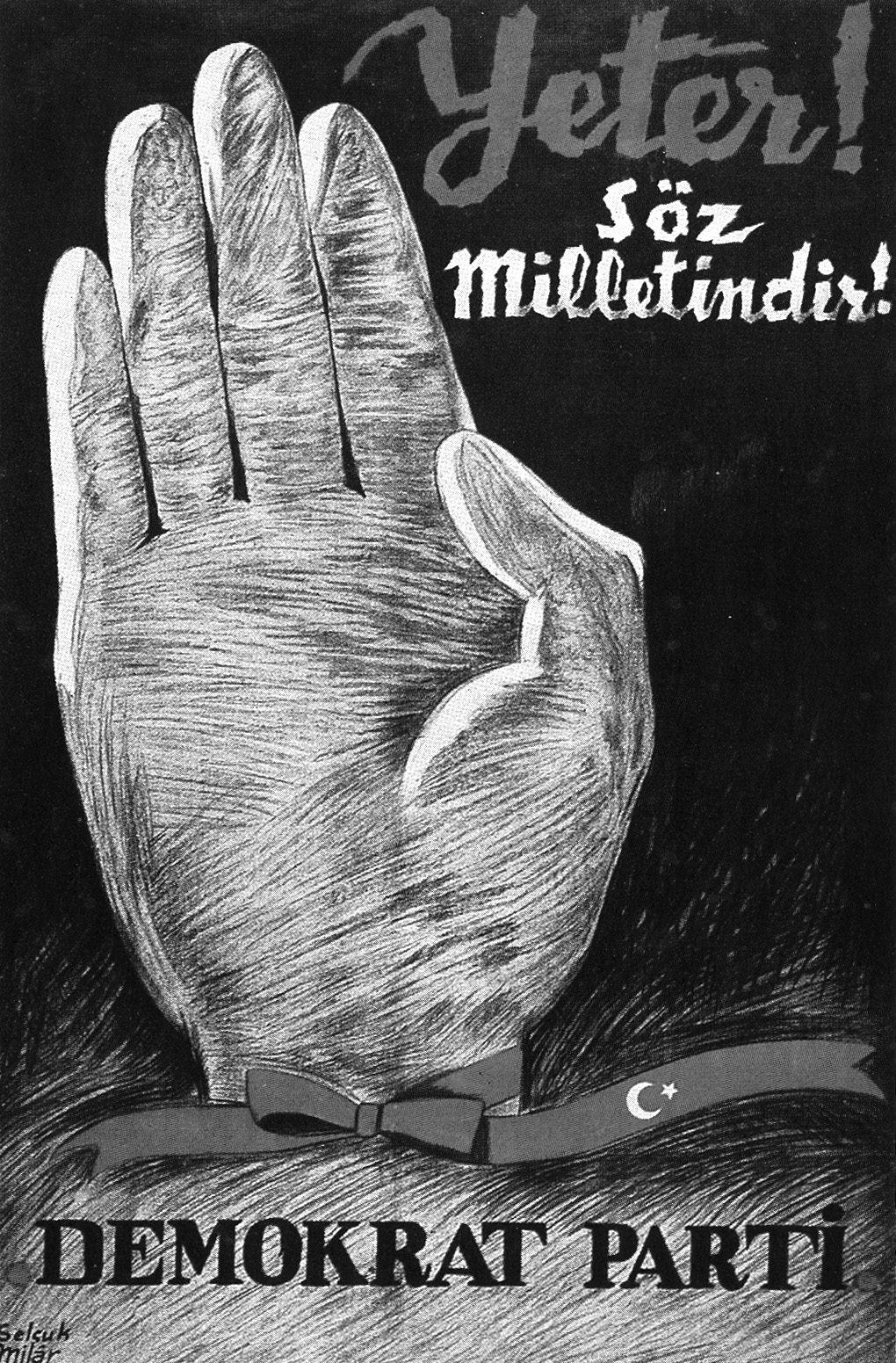 DP’nin seçim kampanyalarında kullandığı ‘Yeter! Söz Milletindir’ sloganı bir yandan
1950 öncesinde CHP’nin milletten kopuk ve seçkinci olduğuna dair kanaati
pekiştirirken diğer yandan da DP’yi millet iradesinin temsilcisi, halktan gelen bir
parti olarak yansıtmaya yönelikti. Bu sloganın türevleri ve arkasındaki düşünce
kalıbı sonraki dönemlerde Adalet Partisi, Anavatan Partisi, Doğru Yol Partisi
ve en son olarak da Adalet ve Kalkınma Partisi tarafından tüketilen bir klişeye
dönüştü. “Yeter! Söz Milletindir” sloganını kitlelere ulaştıran afiş, DP’nin seçim
başarısında rol oynayacak ve yıllar boyunca unutulmayacak kadar etkileyiciydi.
Afişin tasarımı mimar Selçuk Milar tarafından yapılmıştı.
Siyasal gelişmeler
DP, Türkiye’yi siyasal bakımdan demokratikleştirme vaadiyle iktidara geldi. Ancak, dönemin
sonunda ülke baskıcı, otoriter bir cumhuriyet görünümündeydi. Muhalefett eyken
meydan meydan “antidemokratik kanunları kaldıracağız!” diye ses yükselten DP liderleri,
iktidarları döneminde bu vaatlerine sırt çevirdiler. İçişleri Bakanı Fevzi Lütfi Karaosmanoğlu
tarafından demokratikleşmenin önünde engel olarak saptanan 60 kadar antidemokratik
kanun, icabına bakılması için Başbakanlığa sevk edildiğinde Başbakan Menderes, “Ben
onları tetkik ett im, hiçbiri incir çekirdeğini doldurmaz” diyebilecekti.
Siyasal gelişmeler
DP tarafından siyasetin tam kalbine yerleştirilen ‘ milli irade’ kavramının bu partinin
hegemonya projesindeki önemli rollerinden biri, oy çokluğu ile millet iradesi arasında
tam bir özdeşlik kurmaya imkân vermesi oldu. Bu imkân, yürürlükte bulunan ve
20 Nisan 1924’te kabul edilen anayasaya dayandırıldı. Zira, 1924 Anayasası, “Türkiye
Büyük Millet Meclisi, milletin yegâne ve hakikî mümessili olup millet namına hakkı
hâkimiyeti istimal eder [kullanır]” diyordu. Cumhuriyetin kuruluşu sürecinde bu madde,
o zamana kadar hep olagelen padişahın iktidarını sınırlama çabalarından bütüncü
bir egemenlik anlayışına sıçrayışın bir ifadesiydi.